Обучение педагогов 
системы ТиПО по программам Центра педагогического мастерства
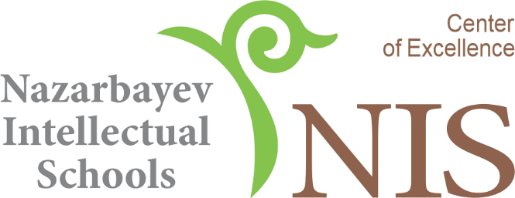 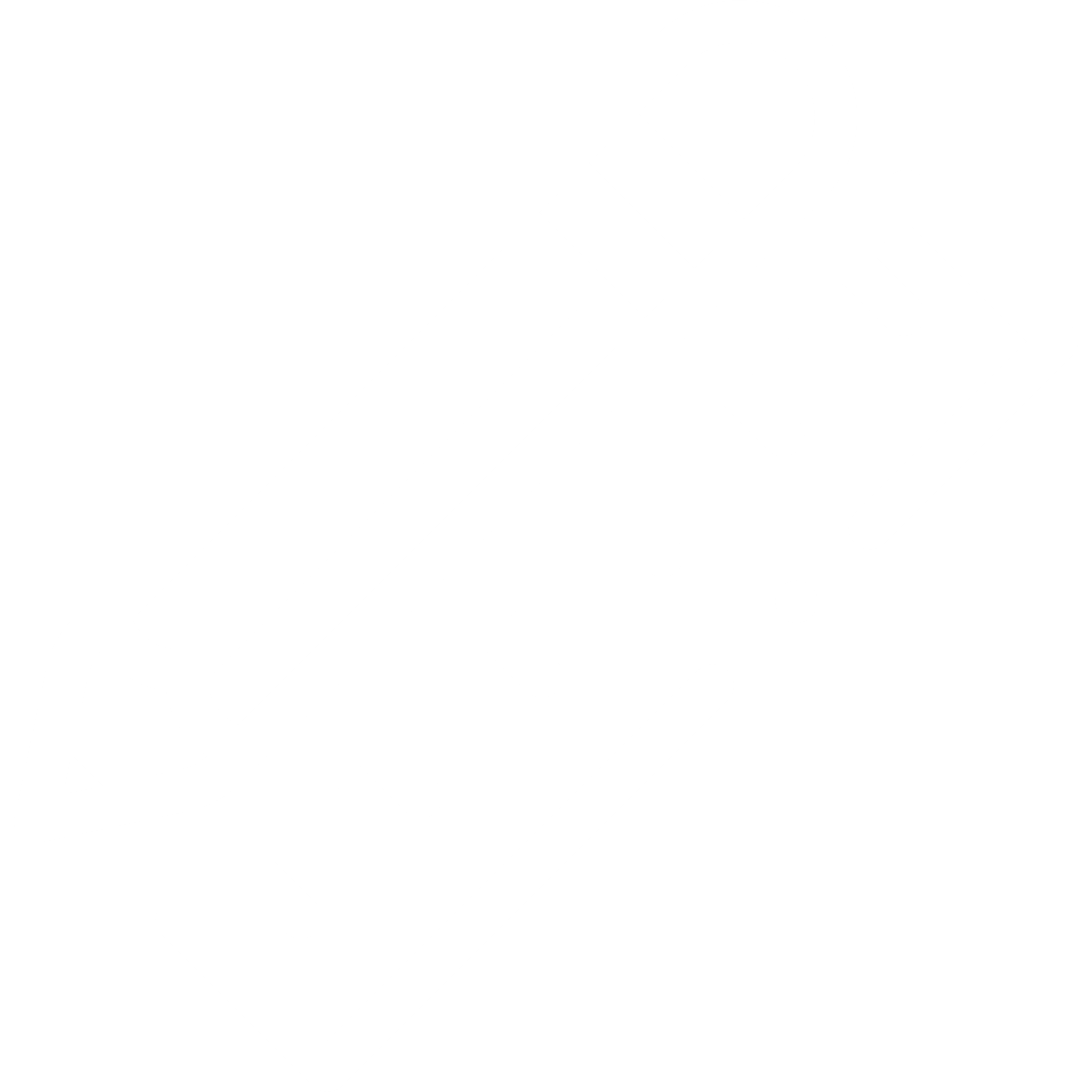 Преподавание общеобразовательных дисциплин в колледже: фокусы и стратегии улучшения
Целевая аудитория: преподаватели по предметам ЕМН, ОГН
Направления  курсов повышения квалификации
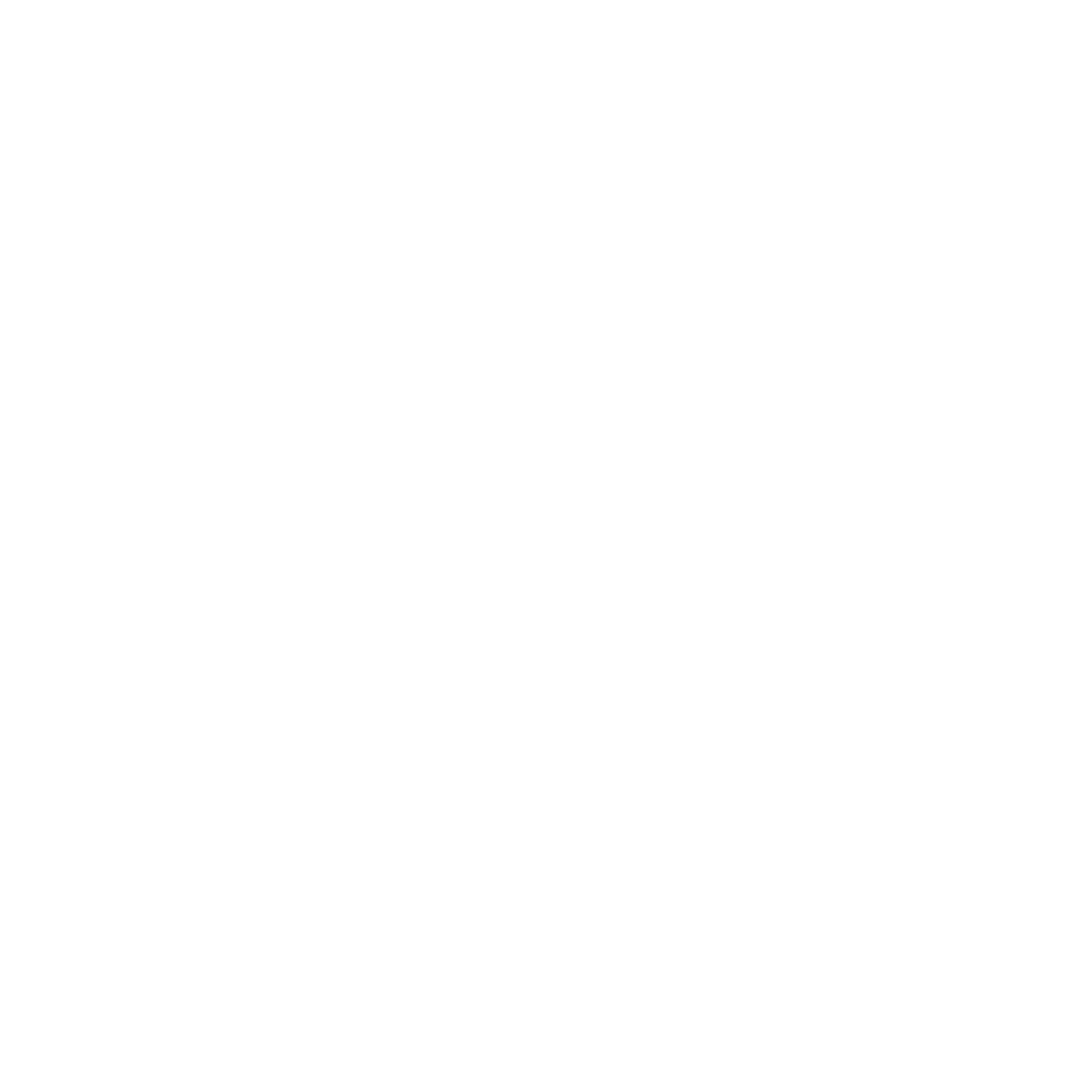 Психолого-педагогическое сопровождение студентов колледжа
Целевая аудитория: психологи
Организация обучения
Бизнес-процесс разработки программ
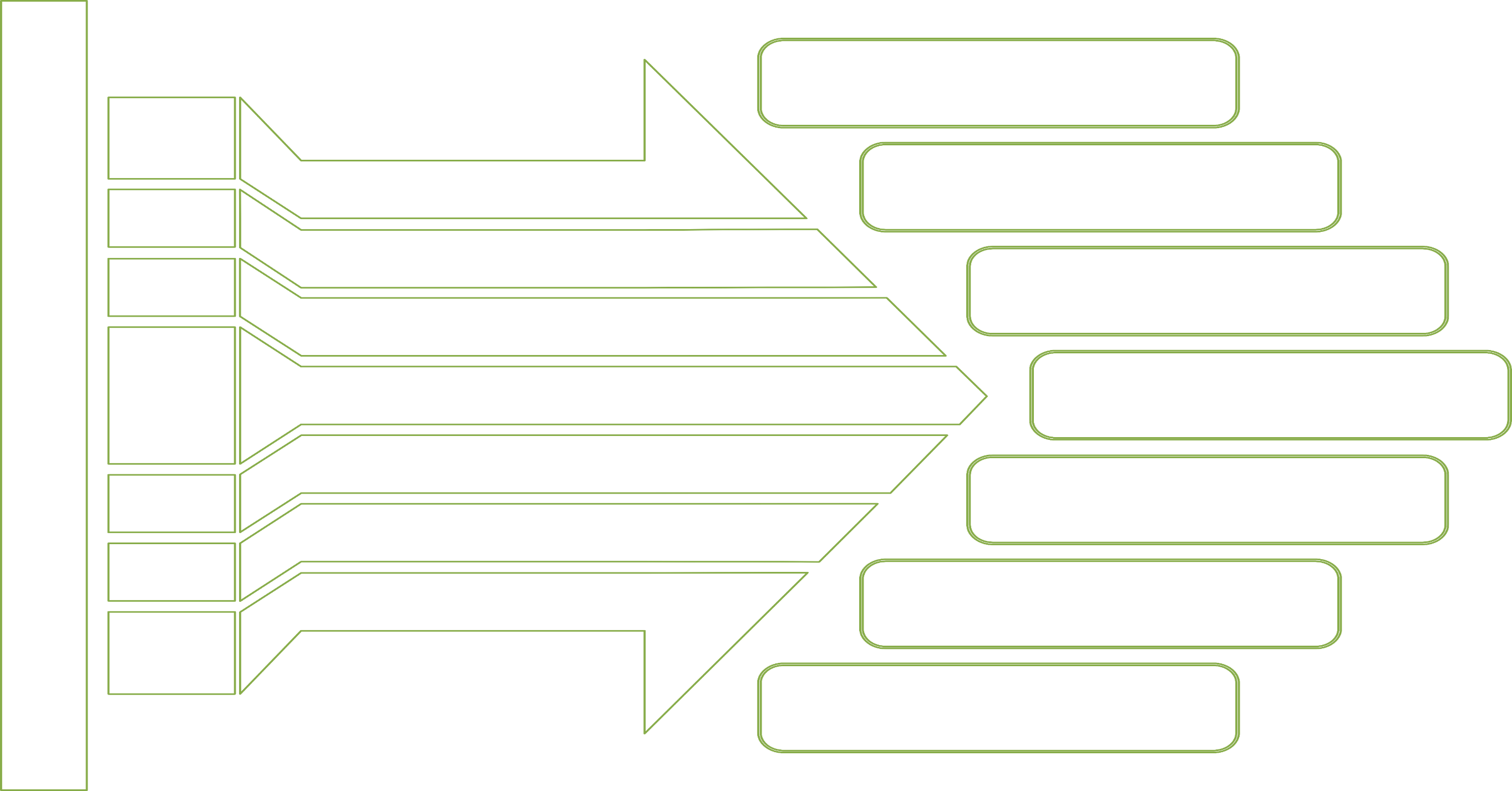 Анализ законодательства РК, ТУПов руководств по оцениванию в системе ТиПО
1
Определение целей, задач, ожидаемых результатов, разработка учебных планов по предметам
Предкурсовое исследование (ноябрь 2022 г.)
2
Разработка программ (декабрь 2022 г.)
3
Размещение проектов программ на интернет- портале ЦПМ, сбор рекомендаций
Публичное обсуждение программ (5-18 января 2023 г.)
4
Согласование с НАО им. Алтынсарина, получение экспертного заключения
Экспертиза программ в МП РК (с 20 января 2023 года)
Разработка УМК (декабрь 2022 г. – март 2023 г.)
Разработка руководств и рабочих тетрадей для слушателей. Подбор ресурсов и заданий в зависимости от профиля ТУПа
5
Обучение тренеров (6-10 марта 2023 г.)
6
Подготовка тренеров по каждой программе. Корректировка программ и УМК.
Презентация программ (до 17 марта 2023 г.)
7
Презентация особенностей программы для руководителей и педагогов колледжей страны
Курсы повышения квалификации для педагогов колледжей начнутся с 27 марта 2023 года
График обучения слушателей (план – 5 100 чел.)
Программы по общеобразовательным дисциплинам
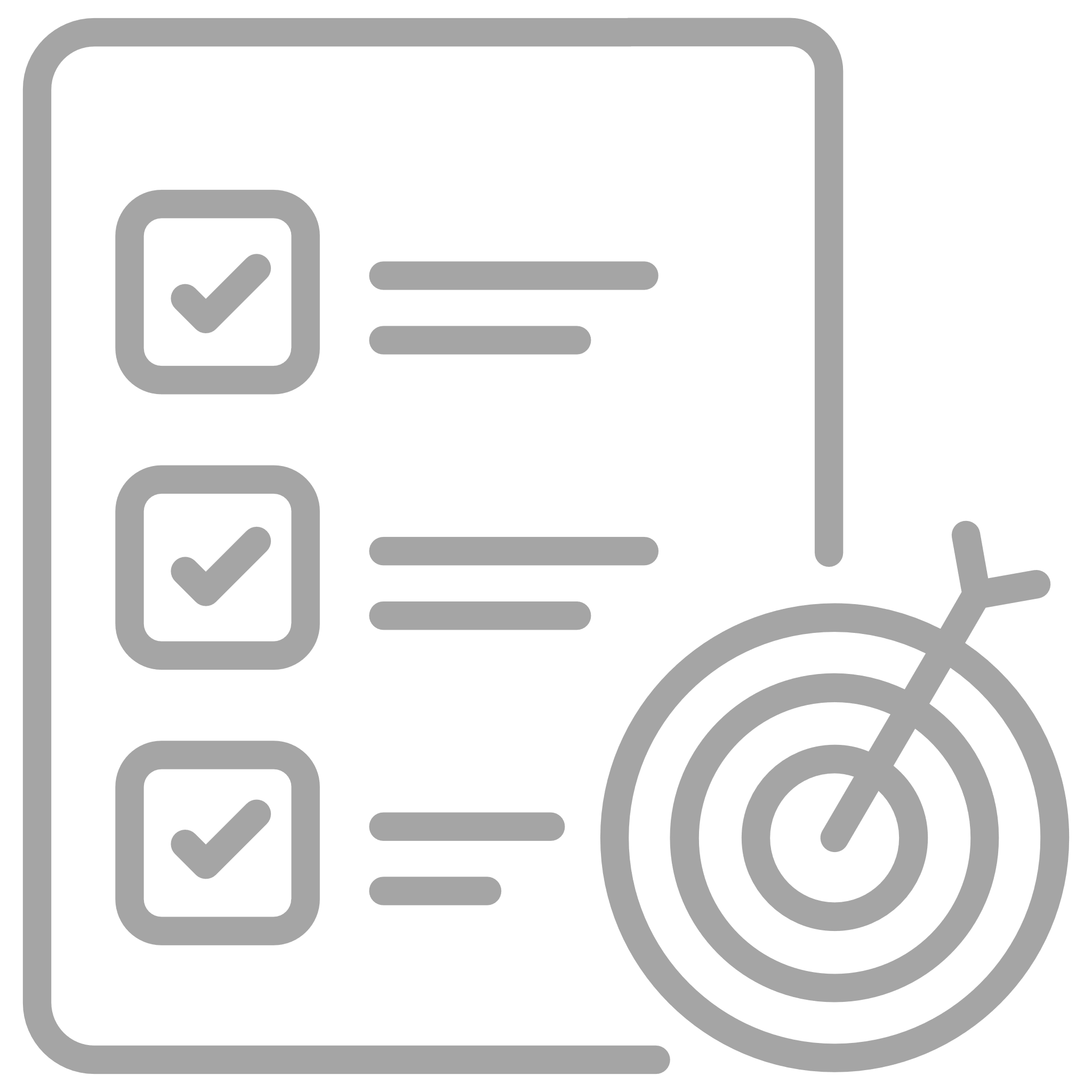 Цель: совершенствование профессиональной компетентности преподавателей колледжа в области предметных знаний, по созданию инклюзивной среды и оцениванию учебных достижений обучающихся
Сложные темы по предметам за курс 10-11 классов
Темы определены на основе предкурсового исследования (анкетирование, фокус-группы с учителями), проведенного ЦПМ в 2021 году
Внешнее итоговое оценивание
Этапы оценивания: 
1 этап – проверка итоговой работы слушателя в системе антиплагиата на уникальность работы (не менее 85%)  
2 этап – проверка итоговой работы на соответствие заявленным критериям (слушатель заранее ознакомлен с критериями)
3 этап – модерация (повторная проверка) материалов оценивания и работ, получивших неудовлетворительную оценку
4 этап – коллегиальное решение экспертов и письменное обоснование по каждой неудовлетворительной итоговой работе 

Критерии оценивания:
Итоговая работа состоит из:
презентации с результатами рефлексии по применению педагогических подходов при планировании занятия
приложений: План одного занятия, задания для текущего оценивания
 
Шкала оценивания: 
0 – «не соответствуют» (заявленным критериям)
1 – «частично соответствуют»
2 – «полностью соответствуют»

Сертификация: 
Максимальный балл – 18 баллов, сертификация – не менее 9 баллов
Программа обучения психологов
Цель обучения: совершенствование профессиональных знаний и навыков слушателей по эффективной организации психологической службы организаций образования
* Программа прошла международную сертификацию в Институте аккредитации, сертификации и обеспечения качества ACQUIN (Германия)
Итоговое оценивание
Этапы оценивания: 
1 этап – итоговое тестирование с целью определения качества знаний, приобретенных в ходе обучения по программе. Тест включает 50 вопросов. 
2 этап – письменная работа по решению аутентичного кейса (объёмом 500 слов)
Сертификация: не менее 50% от максимального балла (тестирование и решение кейса).
Посткурсовая поддержка слушателей по каждой программе
Продолжительность: 1 год
3 ЭТАП:
2 ЭТАП:
1 ЭТАП:
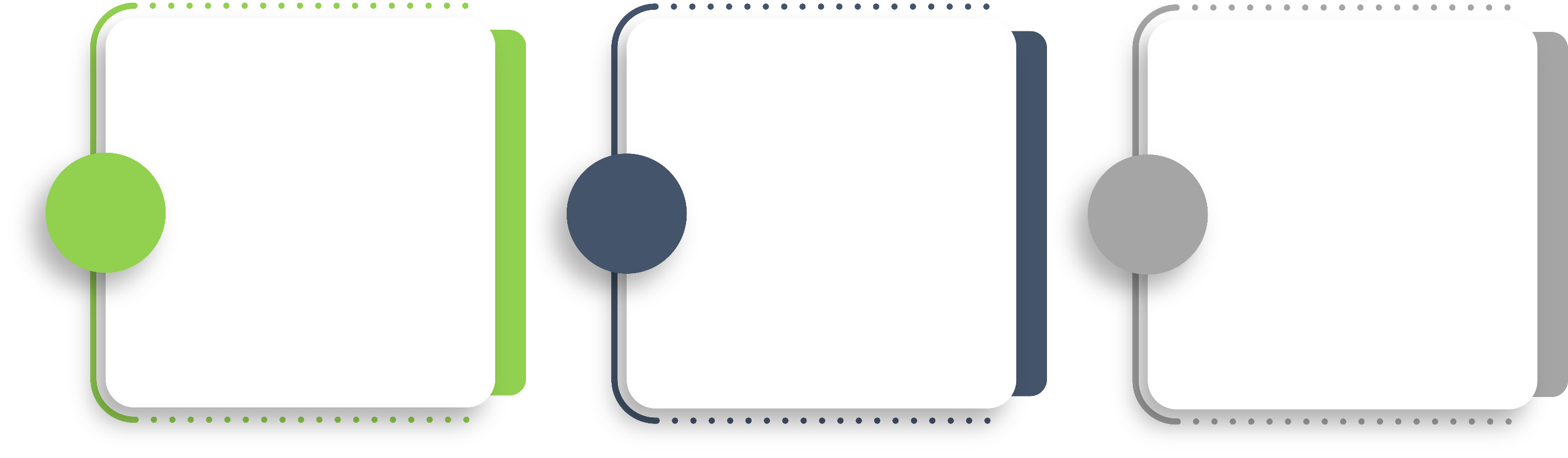 Методическое сопро-вождение (наблюдение занятий, 2 семинара, 2 вебинара, 4 консульта-ции) на основе Матрицы коммуникации.

Стажировка педагогов ЕМН и ОГН на базе Интеллектуальных школ
Итоговая встреча 
по обсуждению результатов  работы в течение года: влияние идей программы на улучшение преподавания и обучения
Анализ результатов курсового мониторинга и внешнего итогового оценивания.

Совместная работа над Матрицей коммуникации тренера и слушателя.
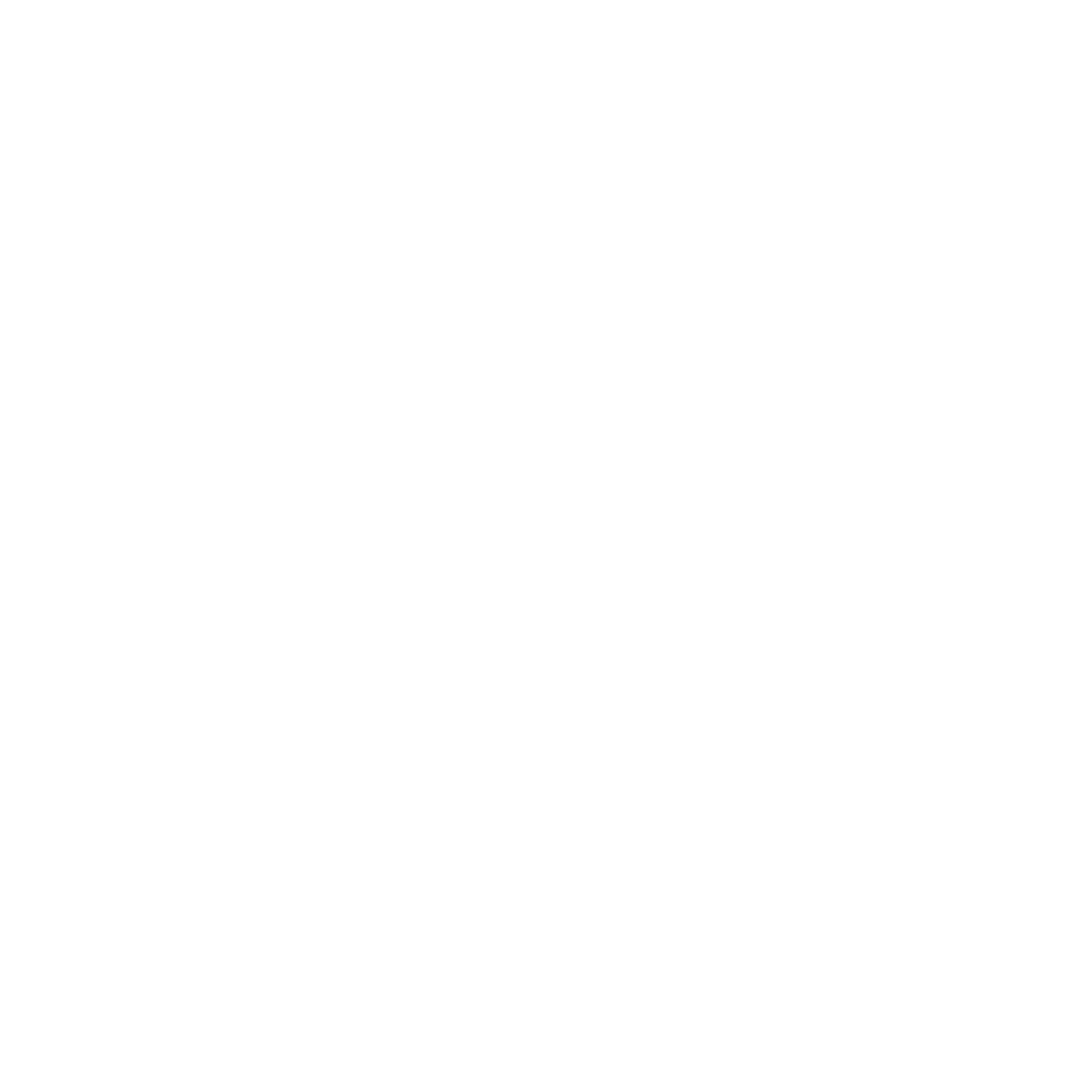 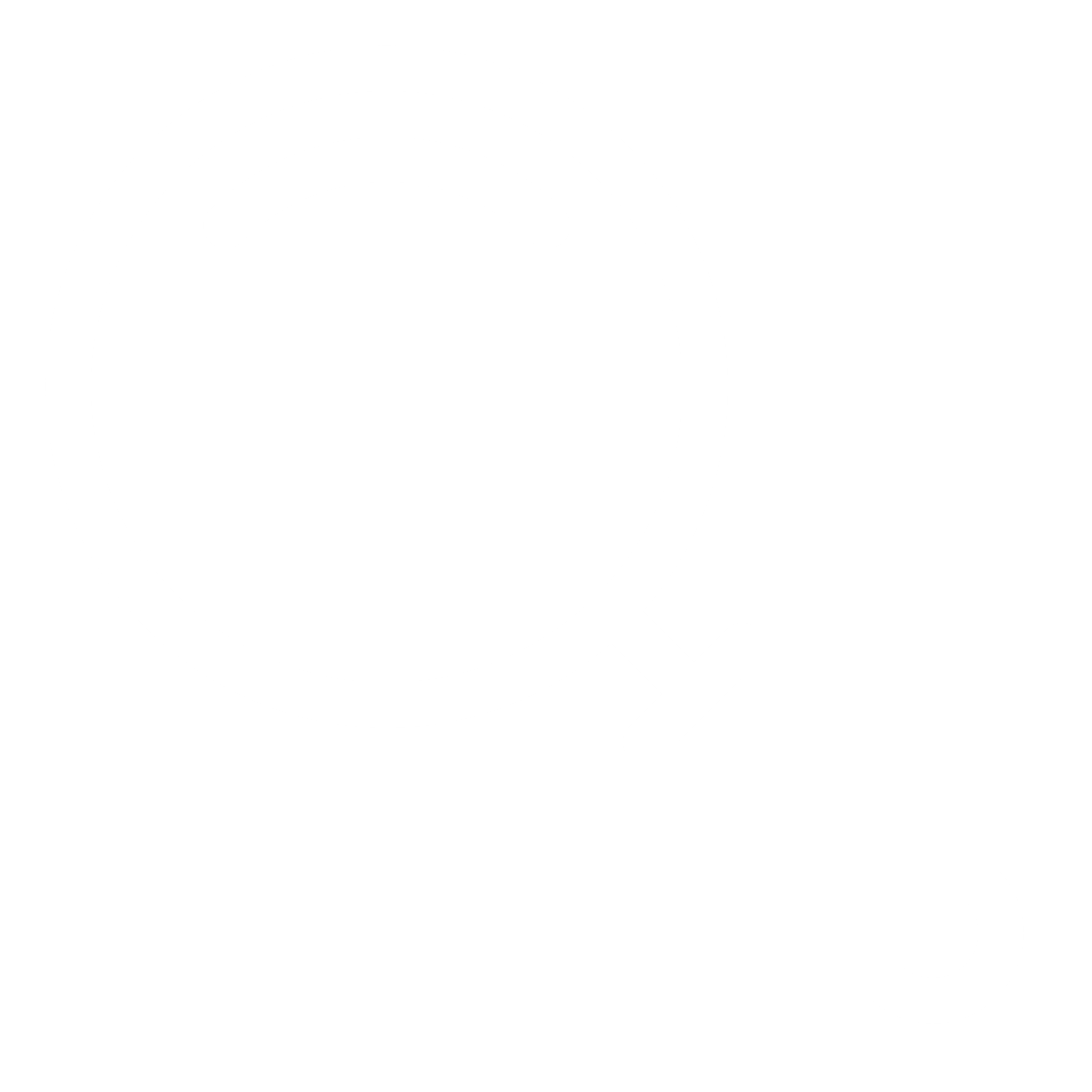 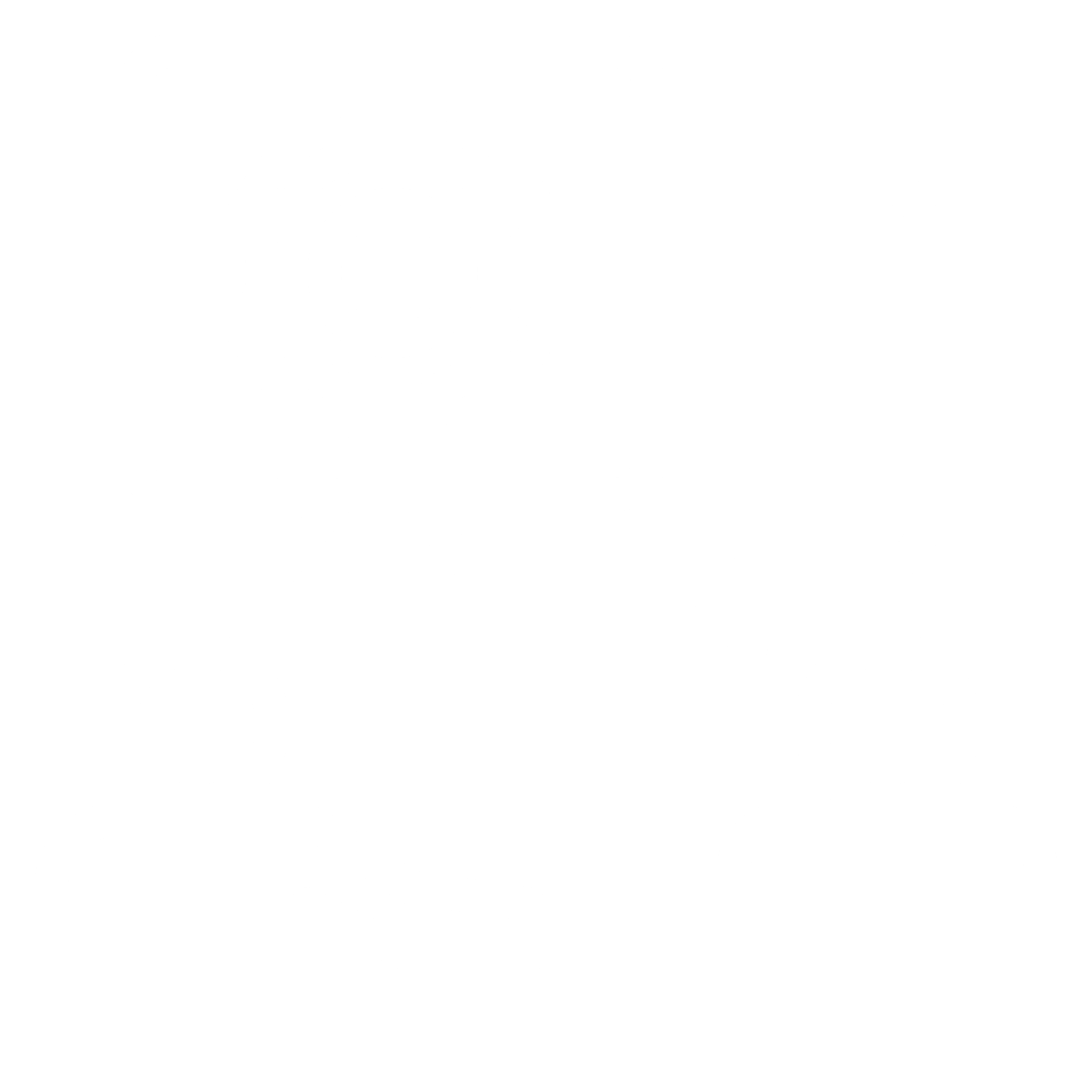